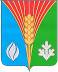 Администрация Курманаевского района 
Оренбургской области
2023 год
Отнесение к субъектам МСП (Единый  реестр субъектов МСП) или  регистрация в качестве самозанятого  гражданина
Требования к получателям
имущественной поддержки
От 1 до 2 месяцев
Сроки предоставления
имущества
Дополнительные
возможности
Консультационная поддержка
Официальный сайт  муниципального  образования  Курманаевский район  Оренбургской области
https://kurm.orb.ru/activity/32399/
https://мойбизнес56.рф/
АРЕНДА
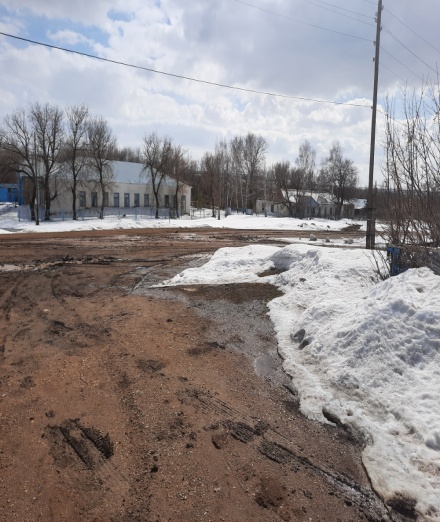 Оренбургская область,  Курманаевский район,  
село Покровка,  улица  Советская, № 15

Площадь 411,1 кв.м
Здание: нежилое  Цель использования: для размещения объектов торговли
Ответственное лицо: 
Скобцова Раиса Николаевна
Ежемесячный платеж: в
соответствии с рыночной
оценкой
тел: 8/35341/ 2-13-73
эл.почта: rns@km.orb.ru
АРЕНДА
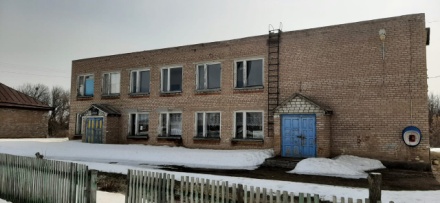 Оренбургская область,  Курманаевский район,  село Суриково,  улица 8 Марта, № 13в

Площадь 769,1 кв.м
2 этажа
Здание: нежилое  
Цель использования:
для размещения объектов торговли
Ответственное лицо: 
Скобцова Раиса Николаевна
Ежемесячный платеж: в
соответствии с рыночной
оценкой
тел: 8/35341/ 2-13-73
эл.почта: rns@km.orb.ru
АРЕНДА
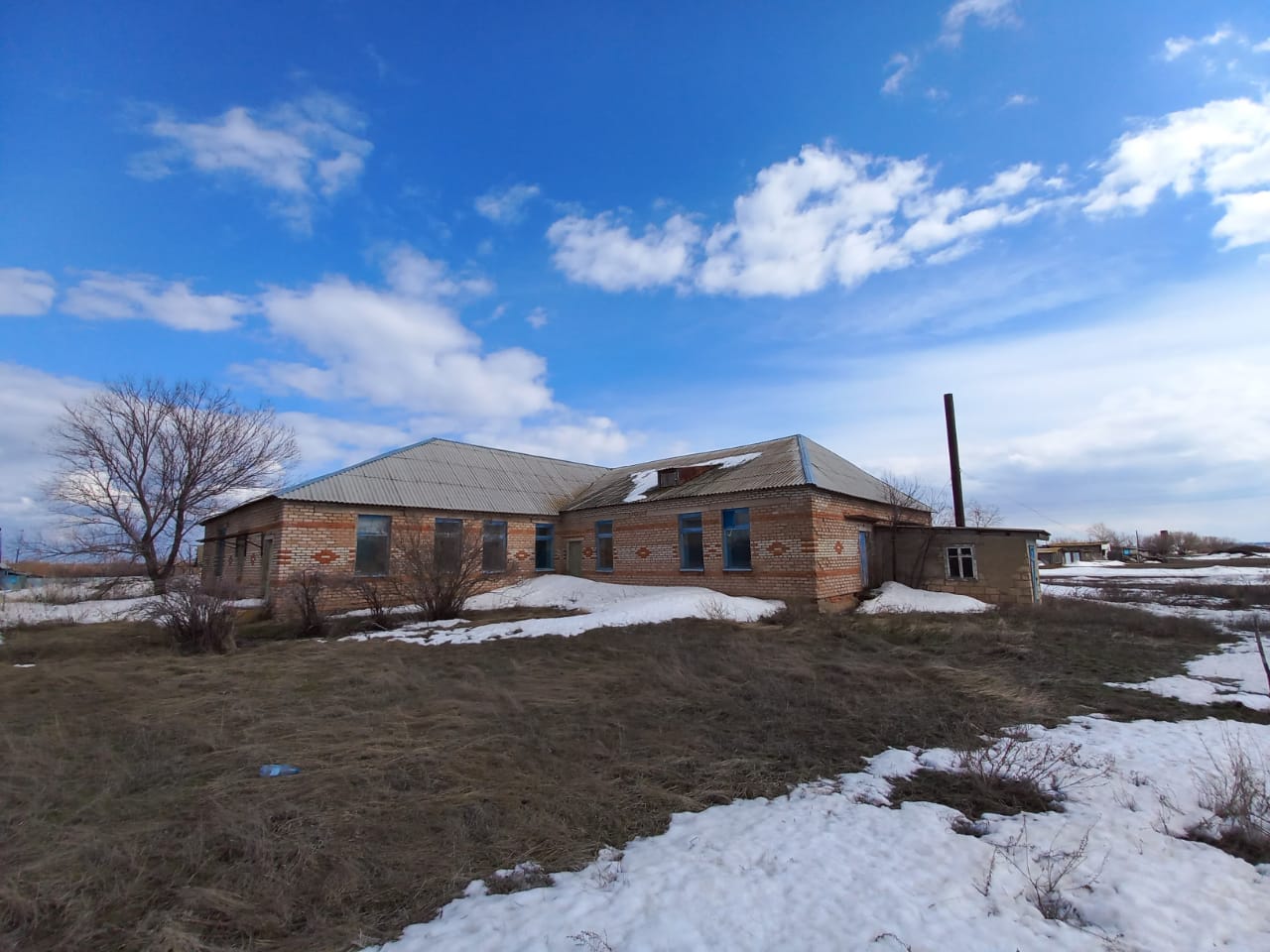 Оренбургская область,  Курманаевский район,  село Кретовка,  улица Мира, №  40а

Площадь 393,2 кв. м.
1 этаж
Здание: нежилое  
Цель использования:
для размещения объектов торговли
Ответственное лицо: 
Скобцова Раиса Николаевна
Ежемесячный платеж: в
соответствии с рыночной
оценкой
тел: 8/35341/ 2-13-73
эл.почта: rns@km.orb.ru
АРЕНДА
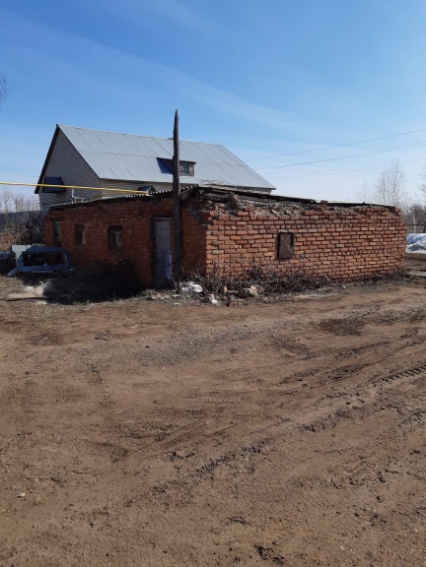 Оренбургская область,  Курманаевский район,  
село Курманаевка,  
улица Степана Разина, №  1

Площадь 55,1 кв.м
Здание: нежилое  
Цель использования:
предпринимательство
Ответственное лицо: 
Скобцова Раиса Николаевна
Ежемесячный платеж: в
соответствии с рыночной
оценкой
тел: 8/35341/ 2-13-73
эл.почта: rns@km.orb.ru
АРЕНДА
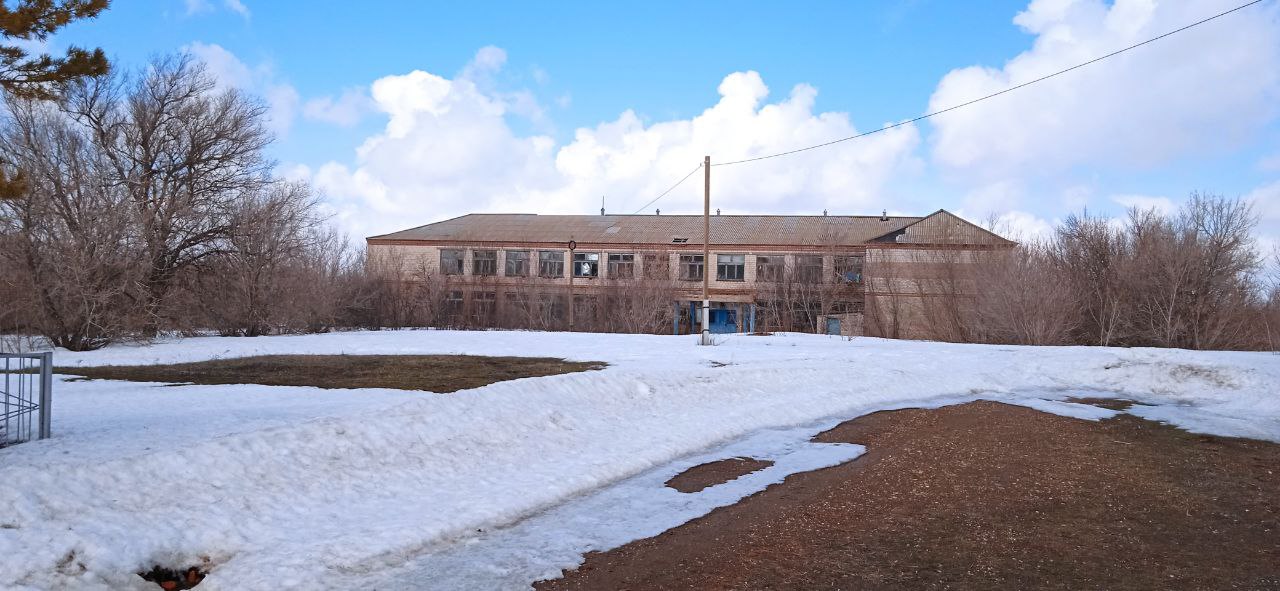 Оренбургская область,  Курманаевский район,  село Сергеевка,  
улица Дорожная, №  14

Площадь 1146,7 кв.м
2 этажа
Здание: нежилое  
Цель использования:
для размещения объектов торговли
Ответственное лицо: 
Скобцова Раиса Николаевна
Ежемесячный платеж: в
соответствии с рыночной
оценкой
тел: 8/35341/ 2-13-73
эл.почта: rns@km.orb.ru
АРЕНДА
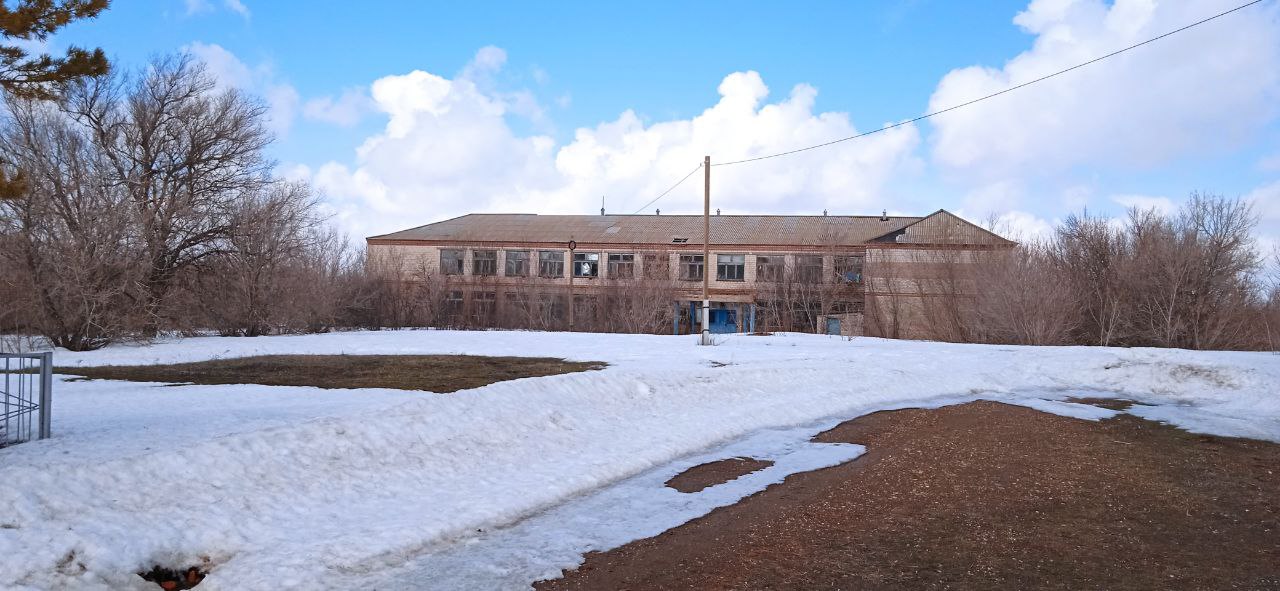 Оренбургская область,  Курманаевский район,  село Покровка,  
улица Советская, №  8



Площадь 590 кв.м
Здание: нежилое  
Цель использования:
для размещения объектов торговли
Ответственное лицо: 
Прокофьев Евгений Сергеевич
Ежемесячный платеж: в
соответствии с рыночной
оценкой
тел: 8/35341/ 2-41-37
эл.почта: poksovet@rambler.ru
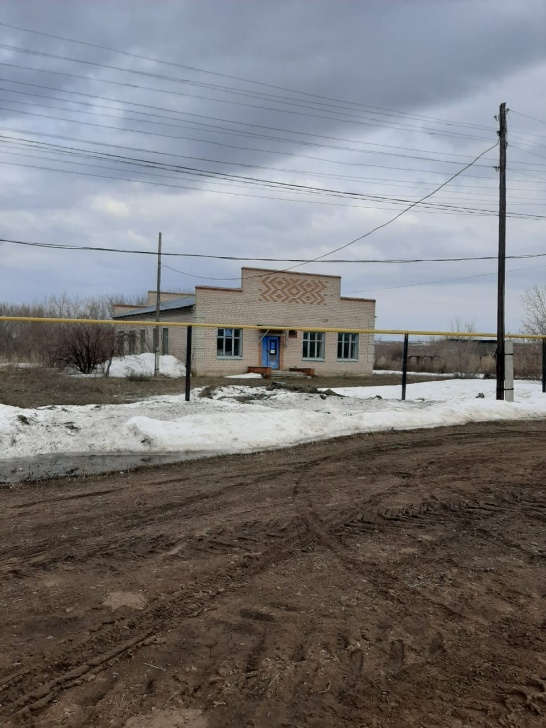 Оренбургская область,  Курманаевский район,  
село Ферапонтовка
улица Зеленая, 21

Площадь 187,3 кв.м
Двухэтажное, в т.ч. подземных 1
Здание: нежилое  
Цель использования:
хозяйственное (складское) помещение
Ответственное лицо: 
Алимкина Людмила Геннадьевна
Ежемесячный платеж: в
соответствии с рыночной
оценкой
тел: 8/35341/ 3-01-17
эл.почта: andreevsk_mo.2011@mail.ru
АРЕНДА
Оренбургская область, Курманаевский район, с. Лаврентьевка, ул. Победы, земельный участок расположен в центральной части кадастрового квартала 56:16:1301001

Земельный участок
Площадь 449 кв.м
Кадастровый номер:
56:16:1301001:377
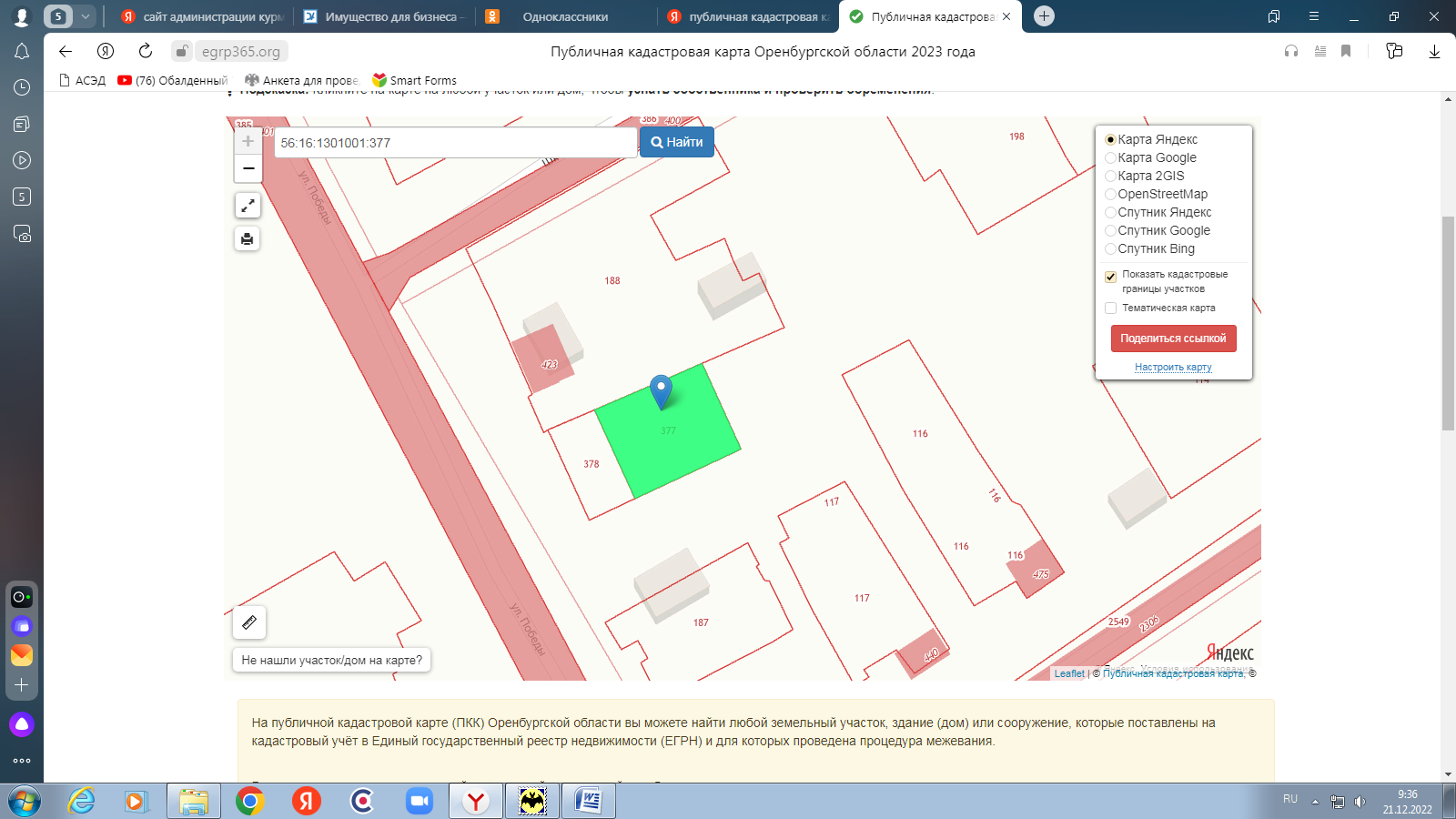 Ответственное лицо: 
Скобцова Раиса Николаевна
Ежемесячный платеж: в
соответствии с рыночной
оценкой
тел: 8/35341/ 2-13-73
эл.почта: rns@km.orb.ru
АРЕНДА
Оренбургская область, Курманаевский район, п. Волжский,  земельный участок расположен в юго-западной части кадастрового квартала 56:16:0404001

Земельный участок
Площадь 330 кв.м
Кадастровый номер:
56:16:0404001:683
Цель использования: предпринимательство
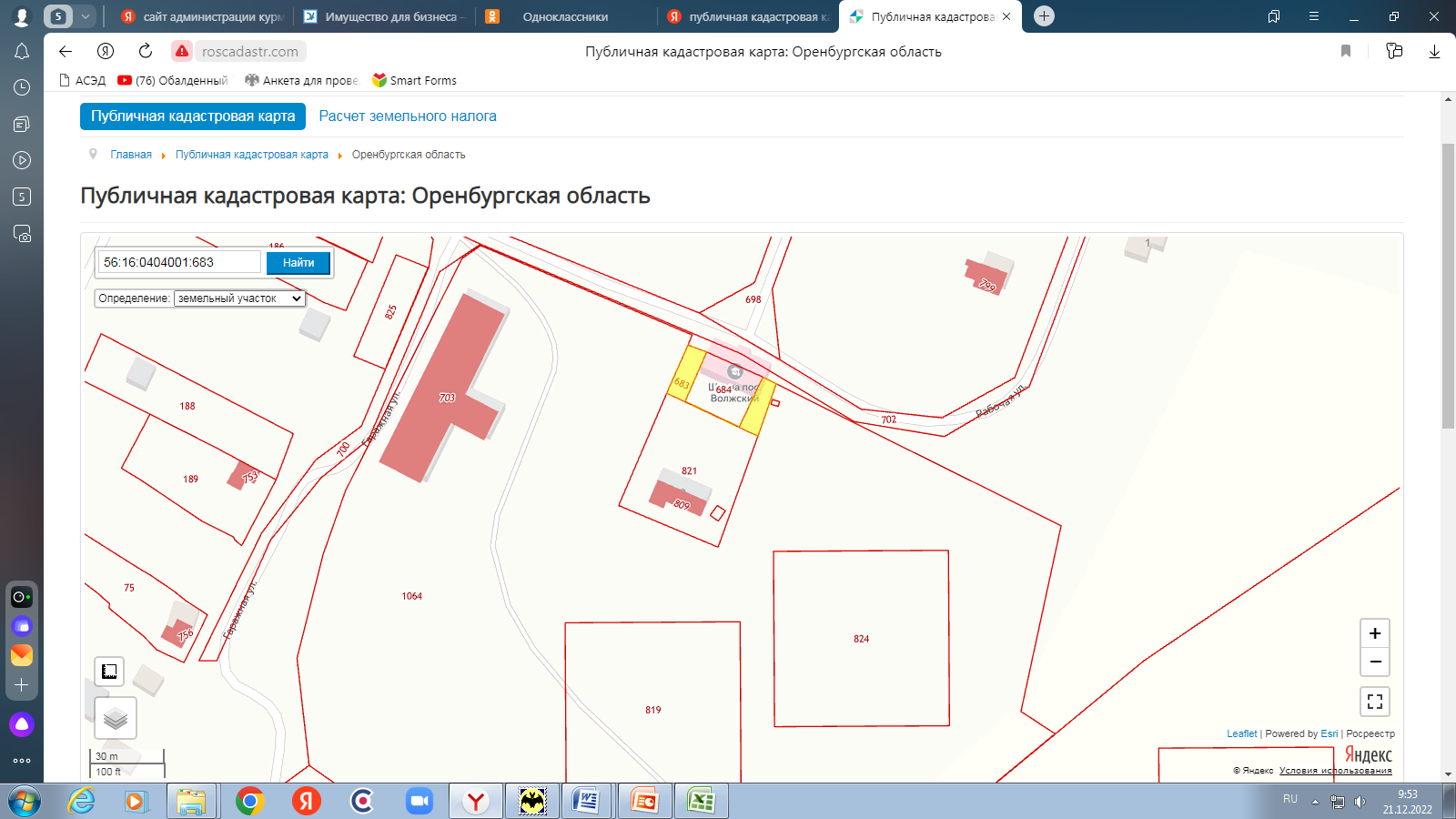 Ответственное лицо: 
Скобцова Раиса Николаевна
Ежемесячный платеж: в
соответствии с рыночной
оценкой
тел: 8/35341/ 2-13-73
эл.почта: rns@km.orb.ru
АРЕНДА
Оренбургская область, Курманаевский район, с. Ефимовка, ул. Садовая,  земельный участок расположен в южной части кадастрового квартала 56:16:0701001

Земельный участок
Площадь 523 кв.м
Кадастровый номер:
56:16:0701001:1087
Цель использования: предпринимательство
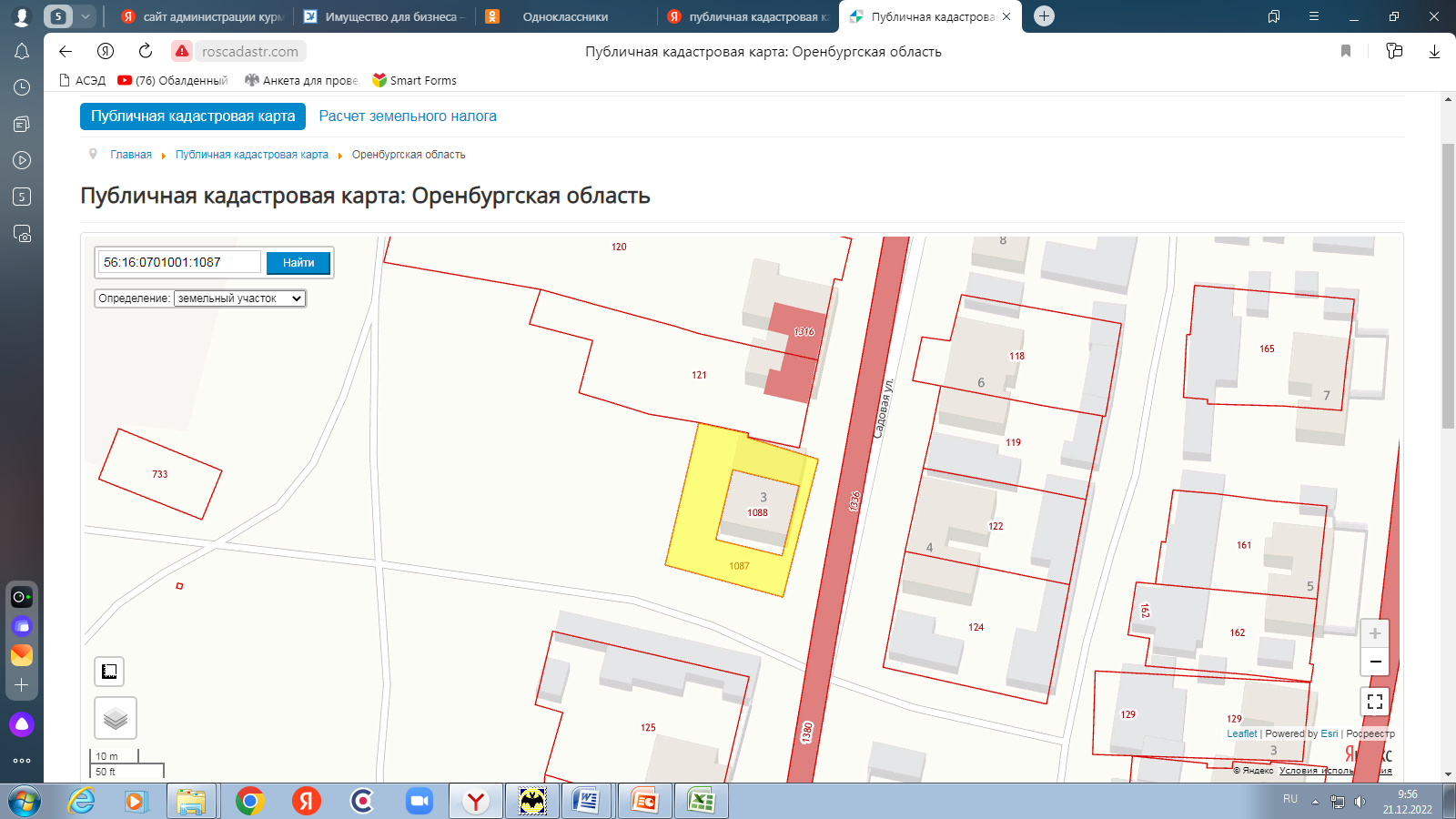 Ответственное лицо: 
Скобцова Раиса Николаевна
тел: 8/35341/ 2-13-73
эл.почта: rns@km.orb.ru
Ежемесячный платеж: в
соответствии с рыночной
оценкой
АРЕНДА
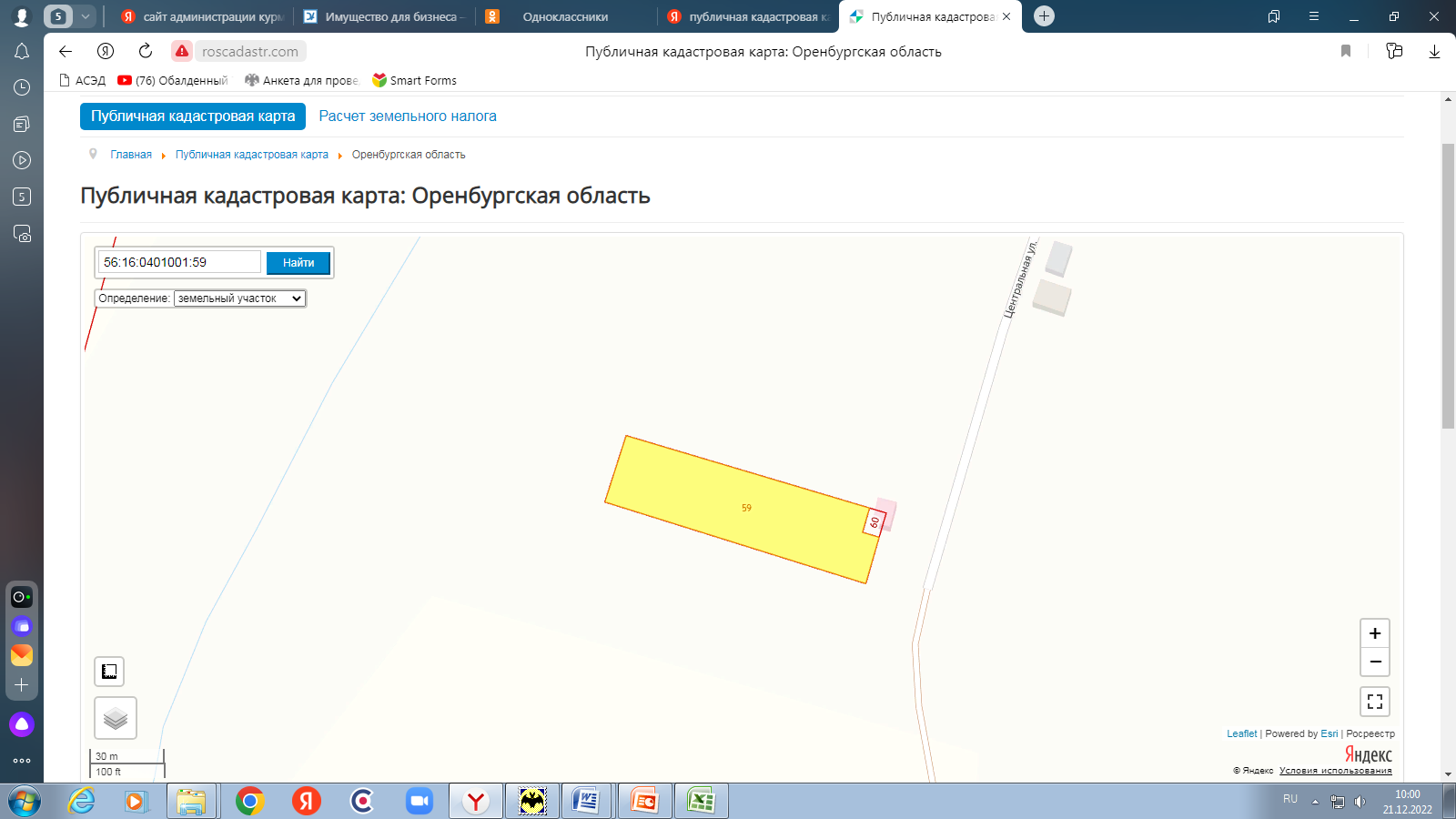 Оренбургская область, Курманаевский район, с. Даниловка, ул. Центральная,  земельный участок расположен в южной части кадастрового квартала 56:16:0401001

Земельный участок
Площадь 3030 кв.м
Кадастровый номер:
56:16:0401001:59
Цель использования: предпринимательство
Ответственное лицо: 
Скобцова Раиса Николаевна
тел: 8/35341/ 2-13-73
эл.почта: rns@km.orb.ru
Ежемесячный платеж: в
соответствии с рыночной
оценкой
АРЕНДА
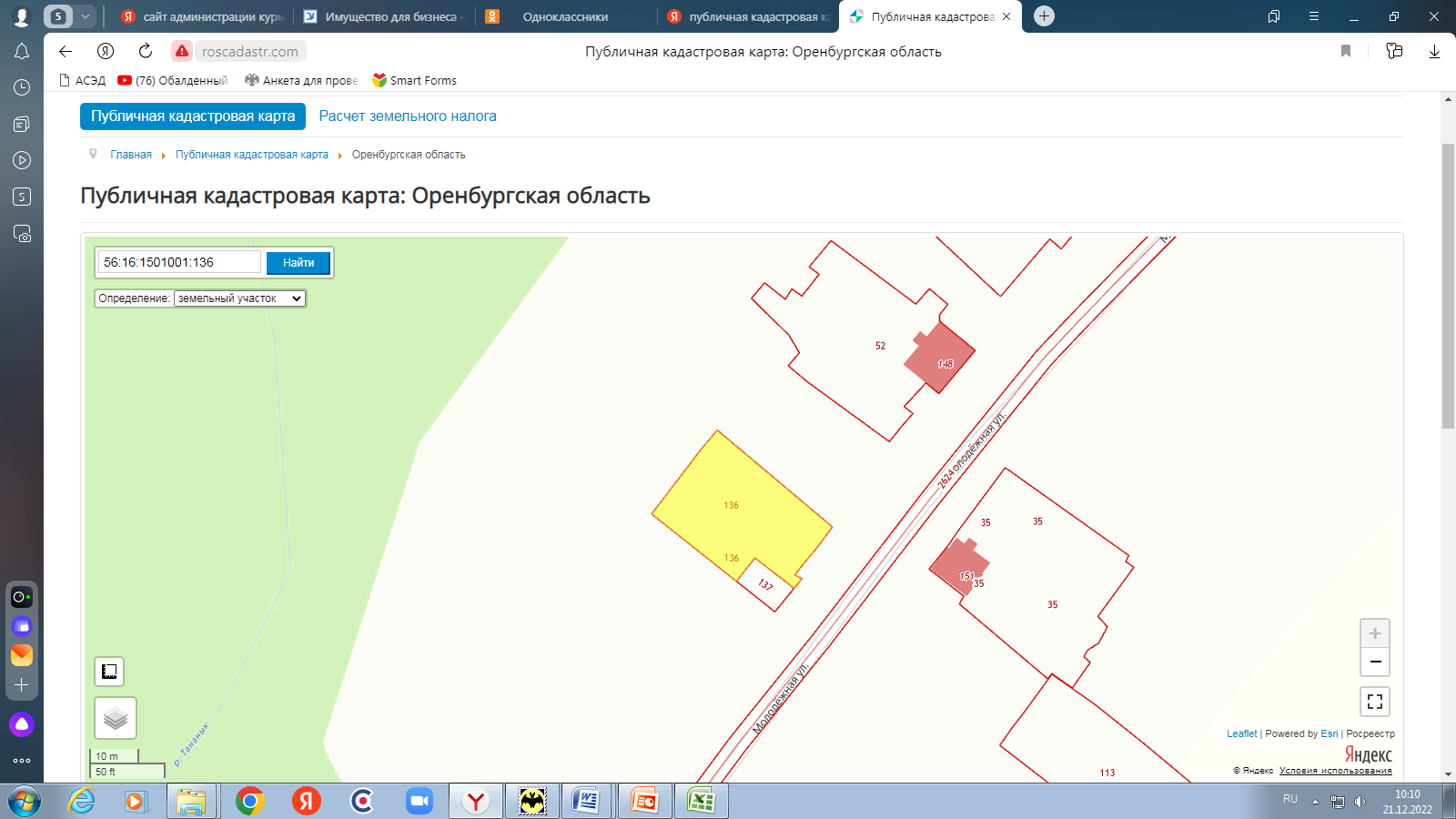 Оренбургская область, Курманаевский район, 
с. Шабаловка, улица Молодежная,
в юго-западной части кадастрового квартала 56:16:1501001

Земельный участок
Площадь 586 кв.м
Кадастровый номер:
56:16:1501001:136
Цель использования:  для размещения объектов торговли
Ответственное лицо: 
Прокофьев Евгений Сергеевич
Ежемесячный платеж: в
соответствии с рыночной
оценкой
тел: 8/35341/ 2-41-37
эл.почта: poksovet@rambler.ru
АРЕНДА
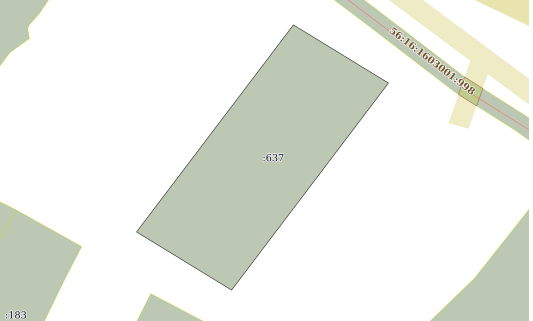 Российская Федерация, Оренбургская область, Курманаевский район, 
с. Ромашкино, ул. Молодежная,  земельный участок расположен в восточной части кадастрового квартала 56:16:1603001

Земельный участок:
Площадь  1424 кв.м
Кадастровый номер:
56:16:1603001:637
Цель использования: предпринимательство
Ответственное лицо: 
Андреева Светлана Юрьевна
тел: 8/35341/ 3-26-45
эл.почта: romsovet@yandex.ru
Ежемесячный платеж: в
соответствии с рыночной оценкой
АРЕНДА
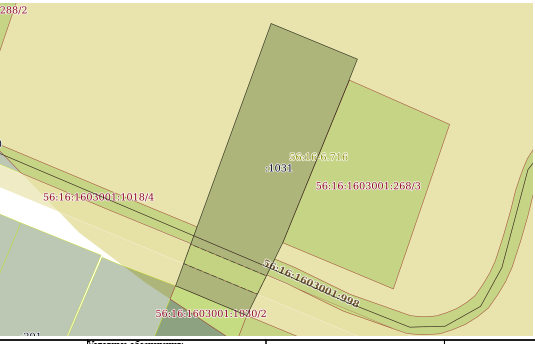 Российская Федерация, Оренбургская область, Курманаевский район, с/с Ромашкинский, с. Ромашкино, ул. Зеленая,  земельный участок расположен в центральной части кадастрового квартала 56:16:1603001

Земельный участок:
Площадь  1206 кв.м
Кадастровый номер:
56:16:1603001:1031
Цель использования: предпринимательство
Ответственное лицо: 
Андреева Светлана Юрьевна
тел: 8/35341/ 3-26-45
эл.почта: romsovet@yandex.ru
Ежемесячный платеж: в
соответствии с рыночной оценкой
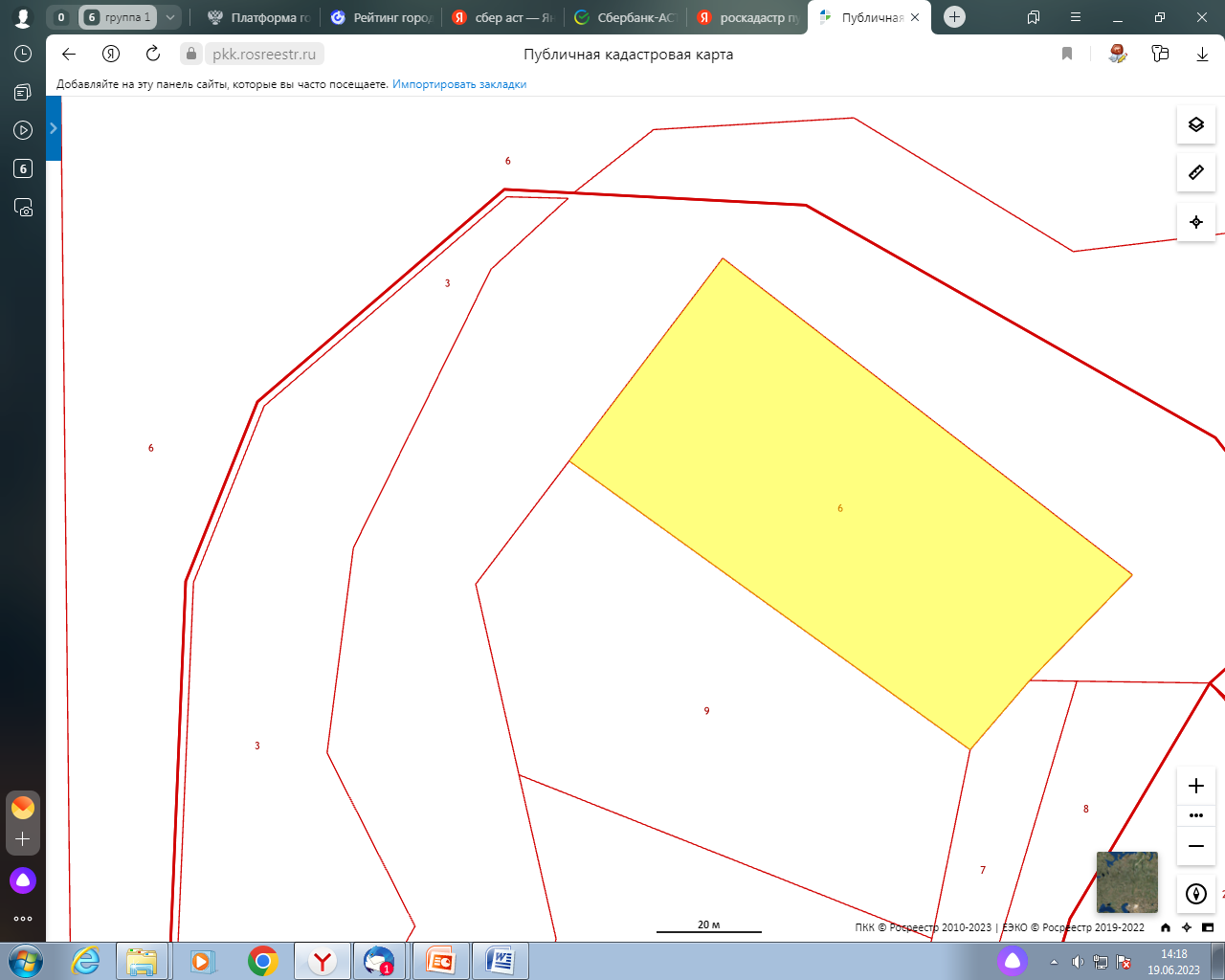 АРЕНДА
Российская Федерация, Оренбургская область, Курманаевский район, МО Михайловский сельсовет, АО «Михайловское», земельный участок расположен в северной части кадастрового квартала 56:16:1409003

Земельный участок:
Площадь  72089 кв. м. Доля в праве 4500/72089
Кадастровый номер:
56:16:1409003:6
Цель использования: для сельскохозяйственного использования
Ответственное лицо: 
Щегадеркин Андрей Александрович
тел: 8/35341/ 2-81-88
эл. почта: mihajlovskijsovet@yandex.ru
Ежемесячный платеж: в
соответствии с рыночной оценкой
АРЕНДА
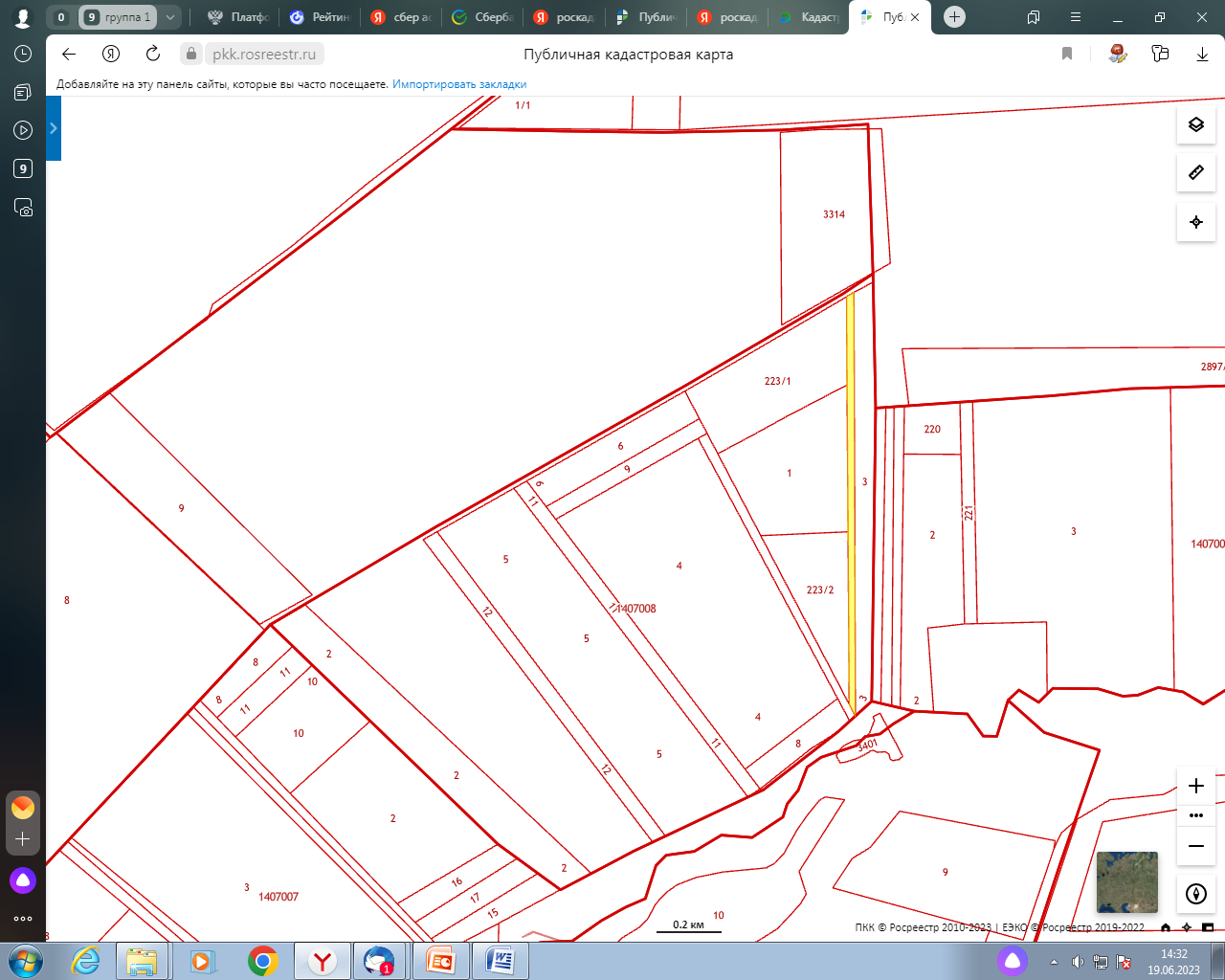 Российская Федерация, Оренбургская область, Курманаевский район, МО Михайловский сельсовет, АО «Михайловское», земельный участок расположен в западной части кадастрового квартала 56:16:1407008

Земельный участок:
Площадь  26300 кв. м. 
Кадастровый номер:
56:16:1407008:7
Цель использования: для сельскохозяйственного использования
Ответственное лицо: 
Щегадеркин Андрей Александрович
тел: 8/35341/ 2-81-88
эл. почта: mihajlovskijsovet@yandex.ru
Ежемесячный платеж: в
соответствии с рыночной оценкой
Контактные данные
Скобцова Раиса Николаевна – начальник отдела экономики Администрации  Курманаевского района  Оренбургской области


+7 (35341) 2-13-73
Электронная почта: rns@km.orb.ru
https://kurm.orb.ru/activity/32399/